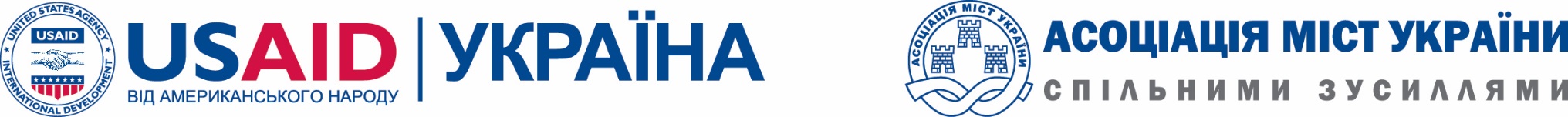 Стратегія сталого економічного розвитку
Центр аналізу та розробки законодавства
Пітцик Ігор, аналітик центру



Форум місцевого самоврядування «Секторальні реформи
в призмі децентралізації: місцеві фінанси, сталий розвиток,
земля та майно, житлово-комунальне господарство»
24 листопада 2016 року, м.Харків
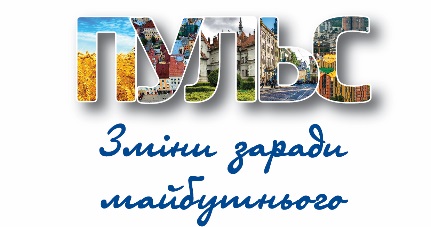 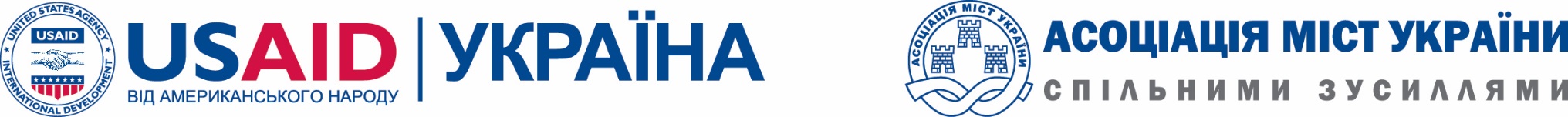 ОМС можуть сприяти створенню робочих місць, підвищувати продуктивність праці та доходи місцевих бюджетів через чотири категорії інтервенцій
Інституційна спроможність та регуляторна політика
Інфраструктура та містобудування
Робоча сила
та
 інновації
Підтримка 
підприємництва
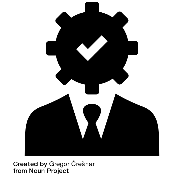 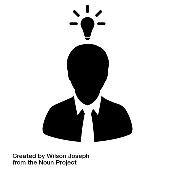 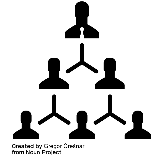 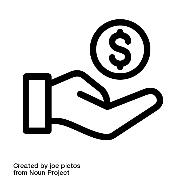 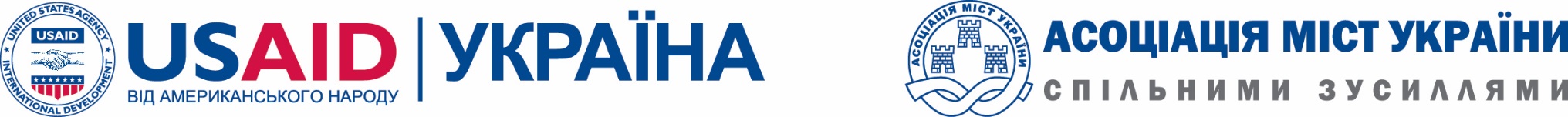 Інституційна спроможність та регуляторна політика
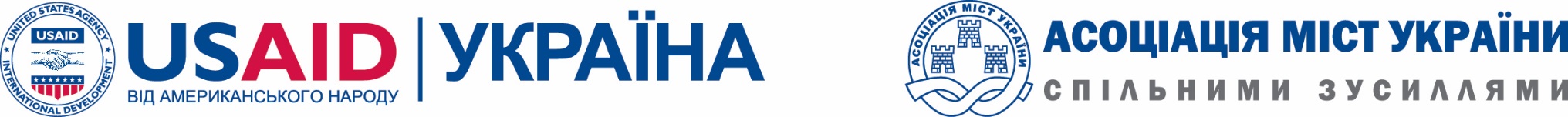 Інфраструктура та містобудування
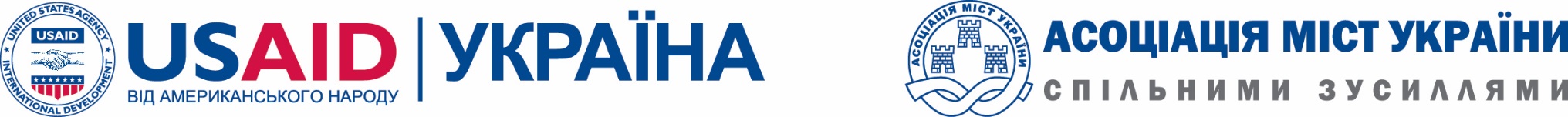 Робоча сила та інновації
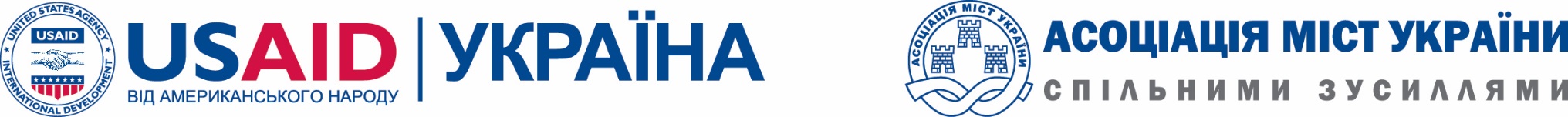 Підтримка підприємництва
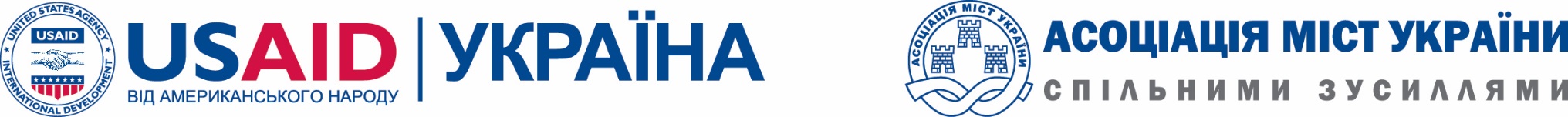 Дякуємо за увагу!
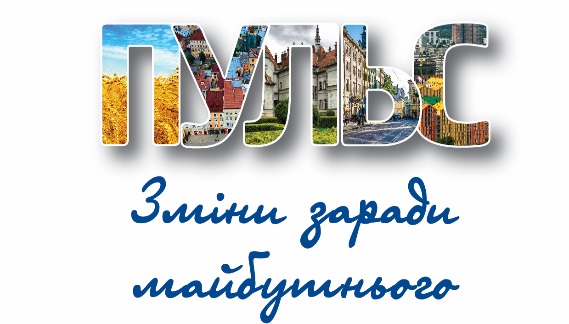